ESAVLLE DROIT DES ARTISTES
Christophe MENIER

Avocat au Barreau de Namur
Diplômé du Conservatoire Royal de Liège
Certificat en direction administrative et financière d’ASBL
Certificat en entrepreneuriat culturel
PARTIE 1. 
LA PROFESSION D’ARTISTE
(cours 1 à 5)
PARTIE 2. 
ASPECTS SOCIAUX ET SALARIAUX DES ACTIVITES ARTISTIQUES 
(cours 6 à 11)
PARTIE 3. 
ARTISTES ET PRESTATIONS SOCIALES 
(cours 12 à 15)
PLAN DU COURS
PARTIE 1. LA PROFESSION D’ARTISTE
Section 1. Règles contractuelles visant les droits d’auteur
Section 2. Les contrats spécifiques en matière d’édition
Section 3. Les contrats spécifiques en matière d’arts plastiques
Chapitre 4. Contrats
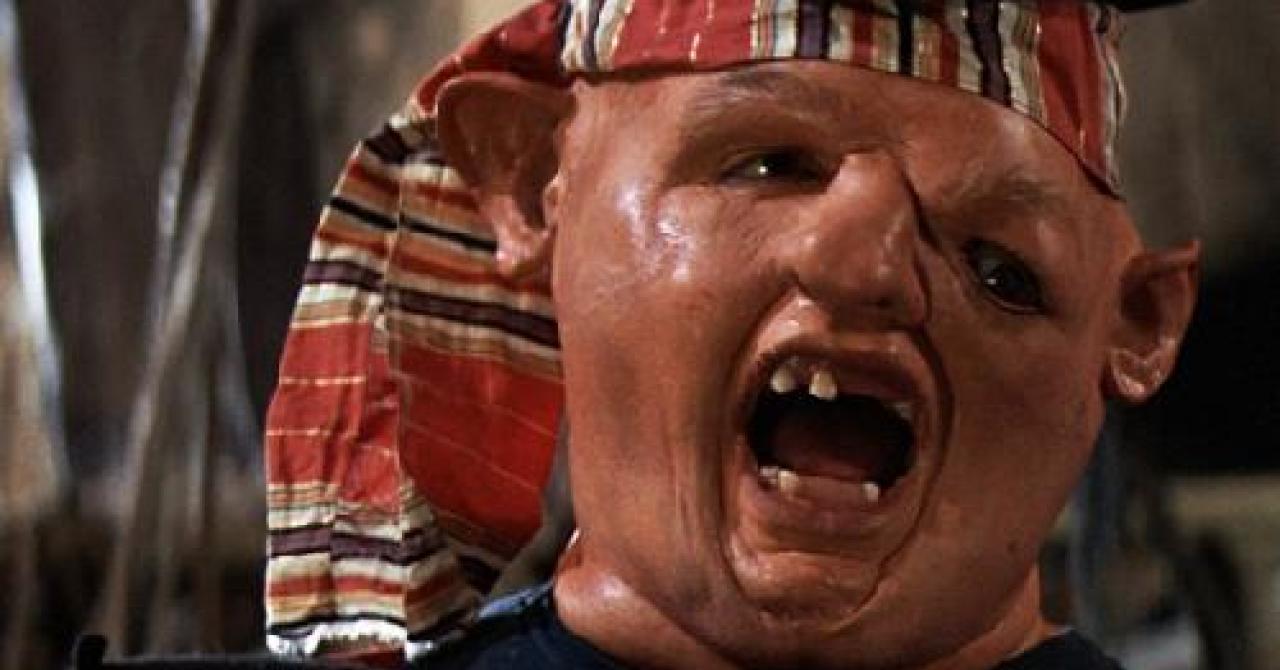 REVOILà choco
Choco est content.On lui propose d’exposer et puis d’imprimer ses oeuvres en vue de les distribuer.On lui fait lire des papiers mais il comprend pas trop ce qui est marqué…
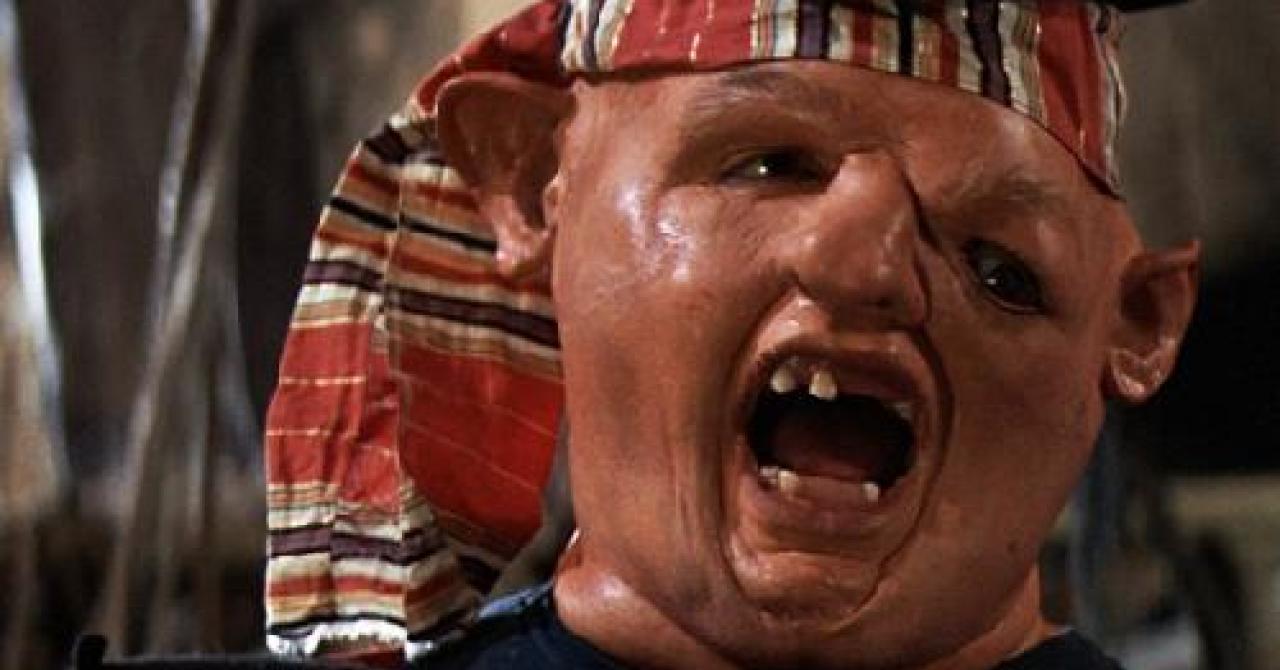 §1. La cession des droits d’auteur

§2. Application de la cession dans le cadre des contrats classiques

§3. Les sociétés de gestion de droit
Section 1. Règles contractuelles visant les droits d’auteur
§1. La cession des droits d’auteur (1)
Un régime impératif

A. L’exigence d’un écrit probatoire

B. Interprétation restrictive de l’écrit favorable à l’auteur

C. Les mentions obligatoires
§1. La cession des droits d’auteur (2)
D. L’obligation d’exploitation


E. L’interdiction de céder des œuvres pour des formes d’exploitation inconnues


F. Le droit de préférence
§2. Application aux contrats classiques (1)
- La clause de cession de droit est généralement intégrée dans le contrat
- Application des règles de droit civil

A. Le contrat de travail
Absence de présomption de cession en faveur de l’employeur
B. Le contrat de commande
Un régime assoupli pour certaines commandes
Trois conditions cumulatives pour bénéficier du régime assoupli
Trois conséquences
Observation : confusion entre revenu de droits d’auteur et rémunération
§2. Application aux contrats classiques (2)
C. Le contrat de vente/d’achat
Définition
Délivrance d’une facture
Distinction des règles applicables en fonction de la qualité de l’acquéreur
Trois obligations cas de vente à un consommateur : 
Absence de régime assoupli
Le prix de vente de l’œuvre et le prix de la cession des droits
§3. Les sociétés de gestion de droit (1)
A. Le rôle des sociétés de gestion de droit
Définition
Un réseau international
B. Le rôle des sociétés de gestion de droit
Missions :
Admission des œuvres déposées
Perception des droits auprès des utilisateurs
Répartition entre les auteurs
Poursuivre l’utilisation non autorisée des oeuvres
Gestion volontaire et gestion obligatoire
§3. Les sociétés de gestion de droit (2)
C. Le contrat d’affiliation
Contrat d’adhésion
Contrat de cession / de mandat
Démarches
B. Avantages et inconvénients
§1. La rôle des intermédiaires

§2. Les relations contractuelles entre artistes et intermédiaires
Section 2. CONTRATS SPéCIFIQUES EN MATIèRE D’éDITION
§1. Le rôle des intermédiaires
L’éditeur

Le détaillant
§2. Les relations contractuelles (1)
A. Le contrat d’édition classique
Absence de définition
Contrat intuitu firmae
1° Obligations de l’auteur
Obligation de délivrance et de garantie
La garantie de l’exercice paisible du droit cédé
2° Obligations de l’éditeur
Reproduction de l’œuvre
Remise d’un bon à tirer
Un premier tirage garanti 
La production des exemplaires dans le délai convenu
L’envoi d’un relevé annuel des ventes (…)
§2. Les relations contractuelles (2)
A. Le mode de rémunération
En principe, une rémunération proportionnelle aux recettes brutes, sauf convention contraire 
L’avance
Les revenus équivalents à un pourcentage sur le prix public hors taxe ou le chiffre d’affaire net
Les revenus équivalents à un pourcentage des sommes nettes perçues par l’éditeur
La rémunération forfaitaires
Un panacahge
§2. Les relations contractuelles (3)
B. Le contrat d’édition numérique

C. Le contrat à compte d’auteur

D. Le contrat d’édition en matière de bande dessinée

E. Le contrat de coédition

F. Le contrat de licence
§1. La rôle des intermédiaires

§2. Les relations contractuelles entre artistes et intermédiaires
Section 3. CONTRATS SPéCIFIQUES AUX ARTS PLASTIQUES
§1. Le rôle des intermédiaires
La galerie

La salle de vente

La foire d’art

Le musée
§2. Les relations contractuelles (1)
Un contrat écrit

Engagement réciproques

Relations durables 

La clause d’exclusivité
§2. Les relations contractuelles (2)
A. Le contrat de location de cimaise

B. Le contrat d’exposition

C. Le contrat de commission

D. Le contrat d’agent

E. Le contrat de prêt et le contrat de dépôt

F. Le contrat d’achat
Questions d’examen
En quoi les contrats sont-ils utiles pour régler le travail des artistes ? (question transversale)
Expliquez en quoi il existe des règles dérogatoires qui protègent les artistes dans le rapport de force défavorable avec les intermédiaires (question transversale)
Expliquez comment procéder concrètement pour se rémunérer avec des droits d’auteur (question transversale)
Quelles sont les implications de l’usage du contrat de commande/du contrat de vente sur le plan civil (y compris les droits d’auteur), social et fiscal (question transversale).
Enumérez et expliquez brièvement les contrats spécifiques en matière d’édition (question de restitution)
Enumérez et expliquez brièvement les contrats spécifiques aux arts plastiques (question de restitution)
Enoncé 1.

Enoncé 2. 

Enoncé 3.
Chapitre 4. Cas pratique